Isa. 3:1–12
1 For behold, the Lord, the Lord of hosts, takes away from Jerusalem and from Judah The stock and the store, the whole supply of bread and the whole supply of water; 2 The mighty man and the man of war, The judge and the prophet, And the diviner and the elder; 3 The captain of fifty and the honorable man, The counselor and the skillful artisan, And the expert enchanter. 4 “I will give children to be their princes, And babes shall rule over them.
Isa. 3:1–12
5 The people will be oppressed, Every one by another and every one by his neighbor; The child will be insolent toward the elder, And the base toward the honorable.” 6 When a man takes hold of his brother In the house of his father, saying, “You have clothing; You be our ruler, And let these ruins be under your power,” 7 In that day he will protest, saying, “I cannot cure your ills, For in my house is neither food nor clothing; Do not make me a ruler of the people.” 8 For Jerusalem stumbled, And Judah is fallen, Because their tongue and their doings Are against the Lord, To provoke the eyes of His glory.
Isa. 3:1–12
9 The look on their countenance witnesses against them, And they declare their sin as Sodom; They do not hide it. Woe to their soul! For they have brought evil upon themselves. 10 “Say to the righteous that it shall be well with them, For they shall eat the fruit of their doings. 11 Woe to the wicked! It shall be ill with him, For the reward of his hands shall be given him. 12 As for My people, children are their oppressors, And women rule over them. O My people! Those who lead you cause you to err, And destroy the way of your paths.”
God does Judge nations – Dan. 4:34

Canaanites - “the iniquity of the Amorites is not yet full” - Gen. 15:13-16

Sodom & Gomorrah - Gen. 19:1-29; Eze. 16:49-50
Judah - the sins of Manasseh - 2 Chron. 33:1-9

Edom; Egypt; Tyre; Sidon; Syria; Babylon; Rome
At the end of the days I, Nebuchadnezzar, lifted my eyes to heaven, and my reason returned to me, and I blessed the Most High, and praised and honored him who lives forever, for his dominion is an everlasting dominion, and his kingdom endures from generation to generation.
ABORTION
Same Sex Marriage
ABORTION
Same Sex Marriage
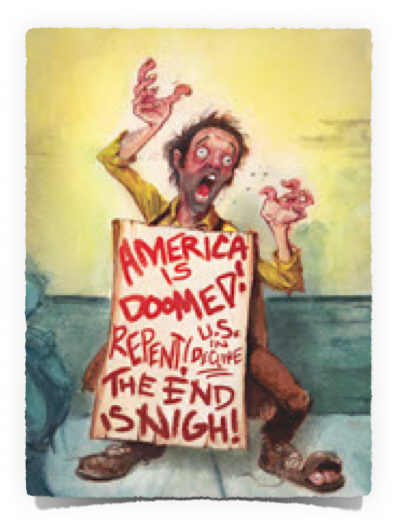 Or do you not know that the unrighteous will not inherit the kingdom of God? Do not be deceived: neither the sexually immoral, nor idolaters, nor adulterers, nor men who practice homosexuality, nor thieves, nor the greedy, nor drunkards, nor revilers, nor swindlers will inherit the kingdom of God.
Same sex marriage is no worse than an adulterous marriage – Matt. 19:9
Abortion (murder) is no more sinful than fornication, sodomy, covetousness, etc. - 1 Cor. 6:9-11
No sin should be approved of, no sin is any worse than another as far as guilt before God is concerned. 
The prevalence and acceptance of sin within a culture does have consequences. – Prov. 14:34
Righteousness exalts a nation, but sin is a reproach to any people.
And I say to you: whoever divorces his wife, except for sexual immorality, and marries another, commits adultery.
Homicide and incarceration are the highest of any industrialized nation. Ten times that of Japan, Sweden, Ireland, and the Netherlands.

Crime increased by 371% since 1960, the highest in the world.

Divorce quadrupled in the last 30 years, making the U.S. the world leader. Divorces among professed Christians are slightly higher than those who do not profess to be Christians.

Teenage pregnancies quadrupled in the last 30 years making the US the Western World leader.
America is the voluntary abortion leader in the world.
America is the illegal drug use leader of the world.
2 Tim. 3:1–9
1 But know this, that in the last days perilous times will come: 2 For men will be lovers of themselves, lovers of money, boasters, proud, blasphemers, disobedient to parents, unthankful, unholy, 3 unloving, unforgiving, slanderers, without self-control, brutal, despisers of good, 4 traitors, headstrong, haughty, lovers of pleasure rather than lovers of God, 5 having a form of godliness but denying its power. And from such people turn away!
2 Tim. 3:1–9
6 For of this sort are those who creep into households and make captives of gullible women loaded down with sins, led away by various lusts, 7 always learning and never able to come to the knowledge of the truth. 8 Now as Jannes and Jambres resisted Moses, so do these also resist the truth: men of corrupt minds, disapproved concerning the faith; 9 but they will progress no further, for their folly will be manifest to all, as theirs also was.
God is portrayed in the Bible as sovereign over the nations and ruling them for His purposes. 

God is longsuffering towards sin in relation to nations up to a point, and then brings calamity. 

The Bible also mentions the kinds of iniquity God has in mind when He says, "the wickedness of these nations.”
Matt. 24:36-39
36 "But of that day and hour no one knows, not even the angels of heaven, but My Father only. 37 But as the days of Noah were, so also will the coming of the Son of Man be. 38 For as in the days before the flood, they were eating and drinking, marrying and giving in marriage, until the day that Noah entered the ark, and did not know until the flood came and took them all away, so also will the coming of the Son of Man be.
Matt. 24:42,44 
Watch therefore, for you do not know what hour your Lord is coming. Therefore you also be ready, for the Son of Man is coming at an hour you do not expect.
1 Thess. 5:2 — For you yourselves know perfectly that the day of the Lord so comes as a thief in the night. 

2 Pet. 3:10 — But the day of the Lord will come as a thief in the night . . .

Rev 16:15 — "Behold, I am coming as a thief. Blessed is he who watches, and keeps his garments, lest he walk naked and they see his shame.”
2 Pet. 2:4–11
4 For if God did not spare the angels who sinned, but cast them down to hell and delivered them into chains of darkness, to be reserved for judgment; 5 and did not spare the ancient world, but saved Noah, one of eight people, a preacher of righteousness, bringing in the flood on the world of the ungodly;
2 Pet. 2:4–11 
6 and turning the cities of Sodom and Gomorrah into ashes, condemned them to destruction, making them an example to those who afterward would live ungodly; 7 and delivered righteous Lot, who was oppressed by the filthy conduct of the wicked…
2 Pet. 2:4–11
9 then the Lord knows how to deliver the godly out of temptations and to reserve the unjust under punishment for the day of judgment, 10 and especially those who walk according to the flesh in the lust of uncleanness and despise authority. They are presumptuous, self-willed…
Is this nation becoming more ungodly?

Are its leaders becoming more corrupt?

Are the voices of those calling for what is right being disrespected?

Is sin being accepted, tolerated, and flaunted?

Are we bringing evil upon ourselves?
We must live godly regardless - let our light shine – Matt. 5:13-16

We must do our best to find people willing to hear the truth - Acts 8:4

We must be willing to persevere - be ready to suffer for the cause of Christ - Rev 2:10

We need to pray for out leaders and nation - 1 Tim. 2:1-2

Be prepared, for we will be judged - 1 Pet. 4:17
Acts 17:30–31
Truly, these times of ignorance God overlooked, but 
now commands all men everywhere to repent, because He has appointed a day on which He will judge the world in righteousness by the Man whom He has ordained.